PHY 711 Classical Mechanics and Mathematical Methods
10-10:50 AM  MWF  Olin 103

Plan for Lecture 14:
Start reading Chapter 4
Small oscillations about equilibrium
Normal modes
10/1/2018
PHY 711  Fall 2018 -- Lecture 14
1
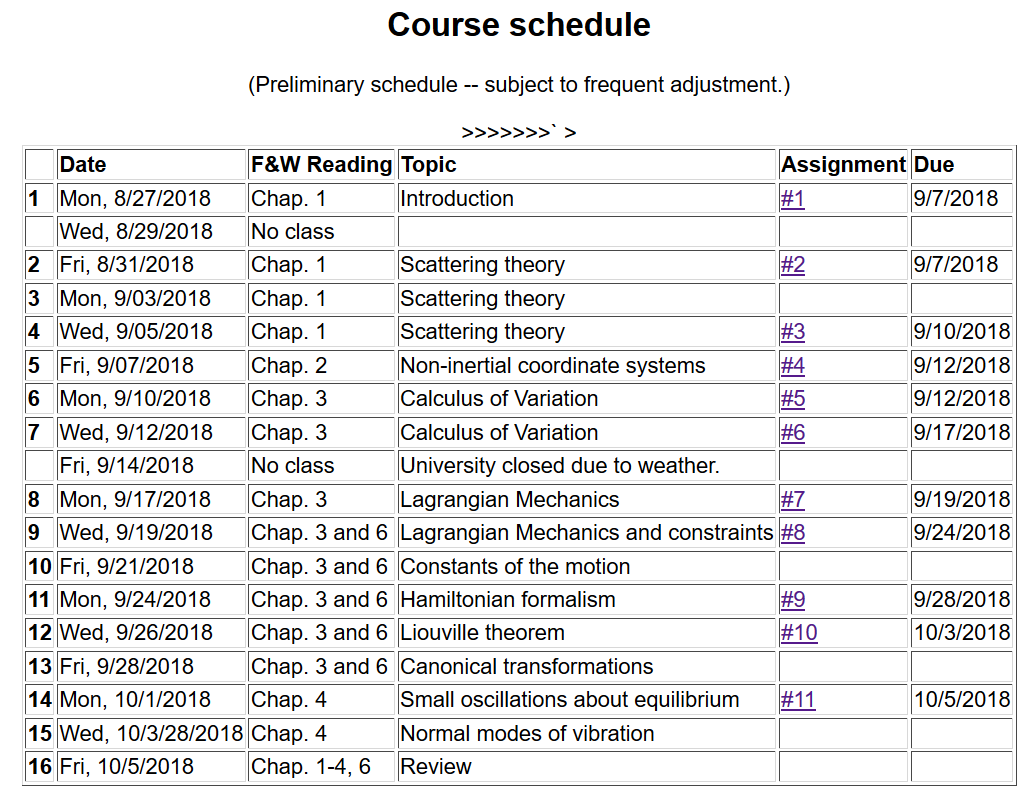 10/1/2018
PHY 711  Fall 2018 -- Lecture 14
2
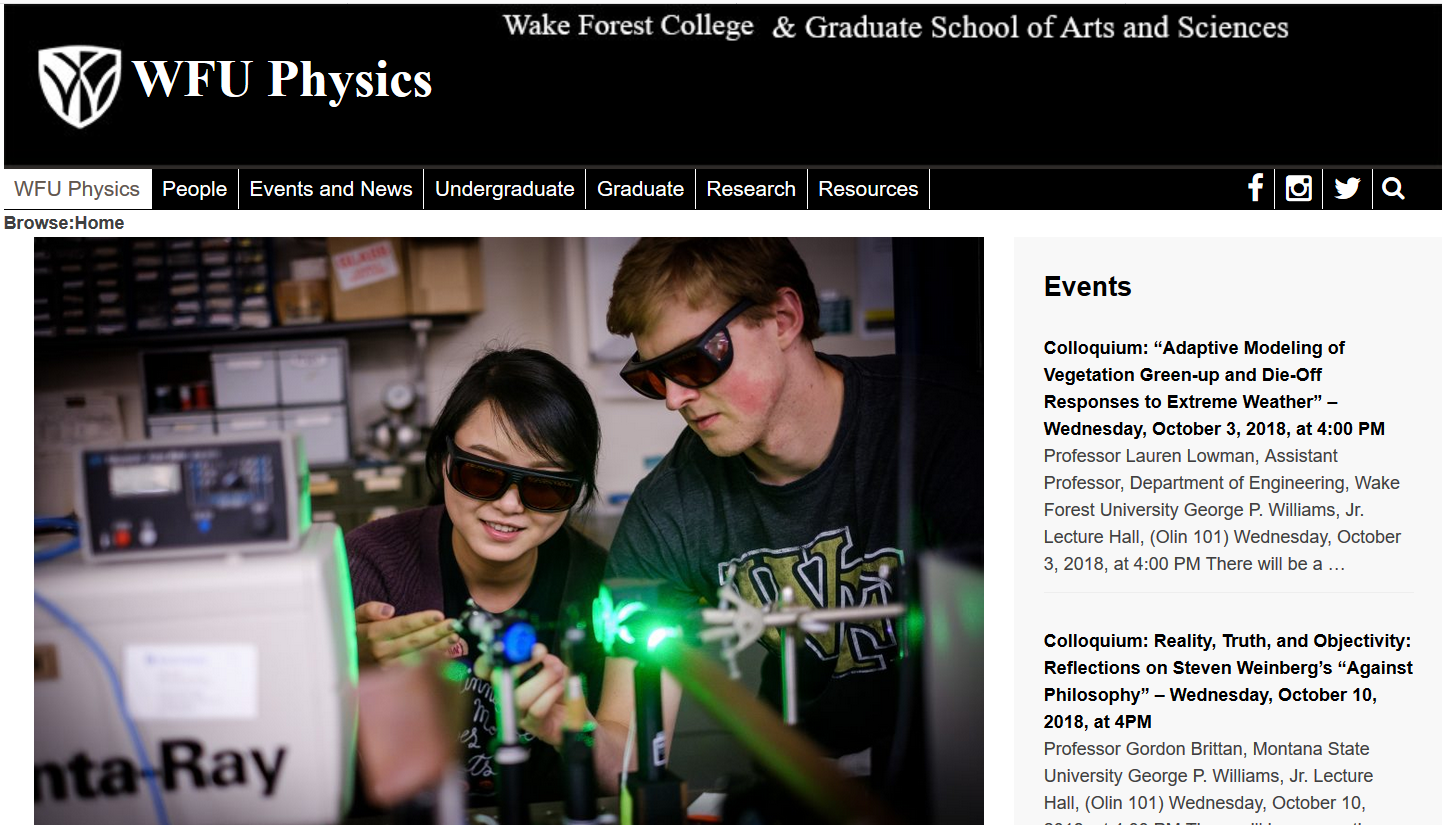 10/1/2018
PHY 711  Fall 2018 -- Lecture 14
3
Motivation for studying small oscillations – many interacting systems have stable and meta-stable configurations which are well approximated by:
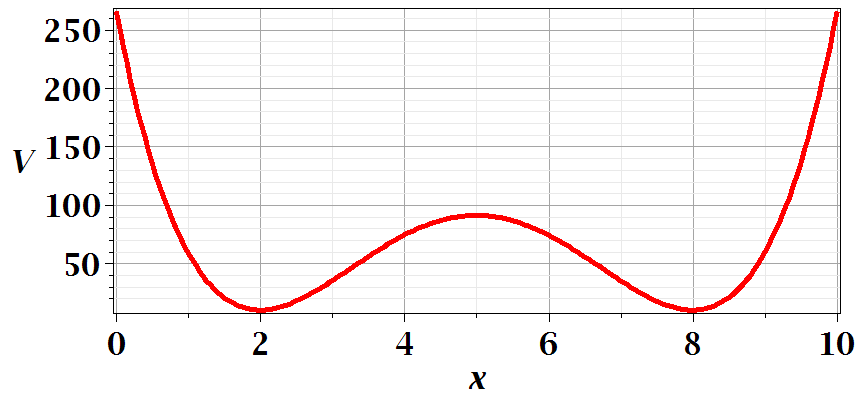 10/1/2018
PHY 711  Fall 2018 -- Lecture 14
4
10/1/2018
PHY 711  Fall 2018 -- Lecture 14
5
Example – linear molecule
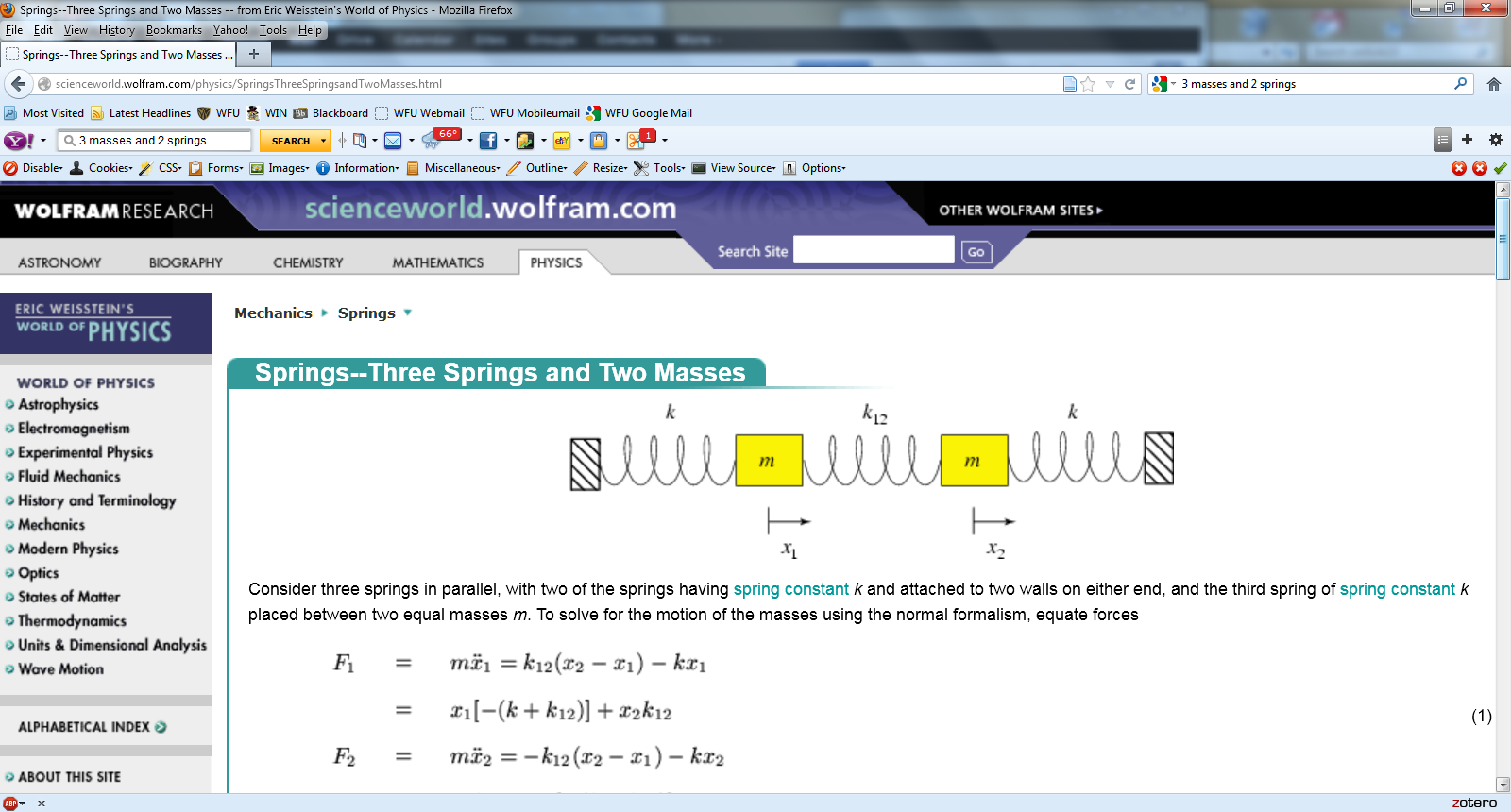 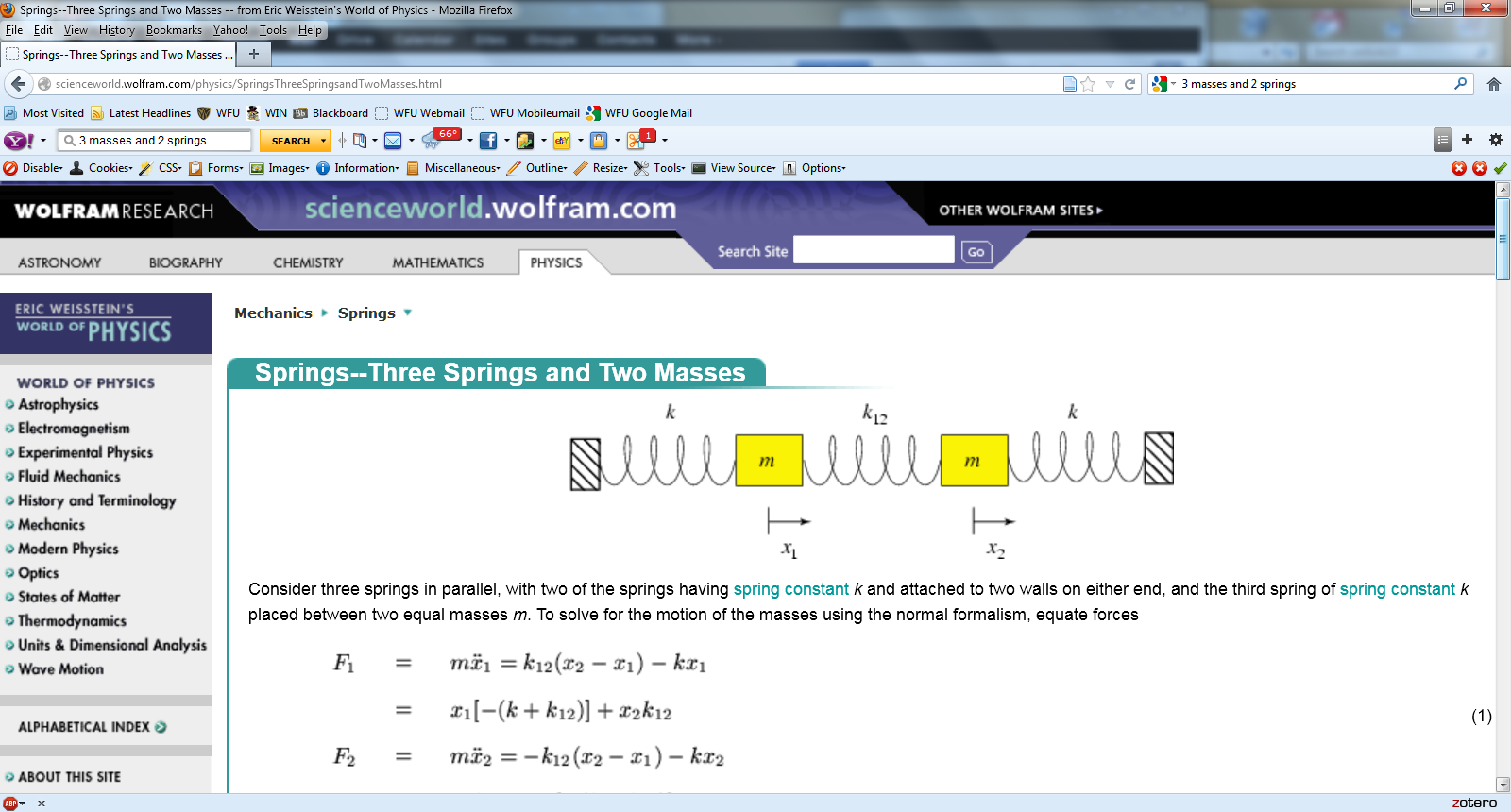 m1
m2
m3
10/1/2018
PHY 711  Fall 2018 -- Lecture 14
6
10/1/2018
PHY 711  Fall 2018 -- Lecture 14
7
10/1/2018
PHY 711  Fall 2018 -- Lecture 14
8
10/1/2018
PHY 711  Fall 2018 -- Lecture 14
9
10/1/2018
PHY 711  Fall 2018 -- Lecture 14
10
Digression:
10/1/2018
PHY 711  Fall 2018 -- Lecture 14
11
Digression on matrices -- continued
Eigenvalues of a matrix are “invariant” under a similarity transformation
10/1/2018
PHY 711  Fall 2018 -- Lecture 14
12
Example of transformation:
10/1/2018
PHY 711  Fall 2018 -- Lecture 14
13
10/1/2018
PHY 711  Fall 2018 -- Lecture 14
14
10/1/2018
PHY 711  Fall 2018 -- Lecture 14
15
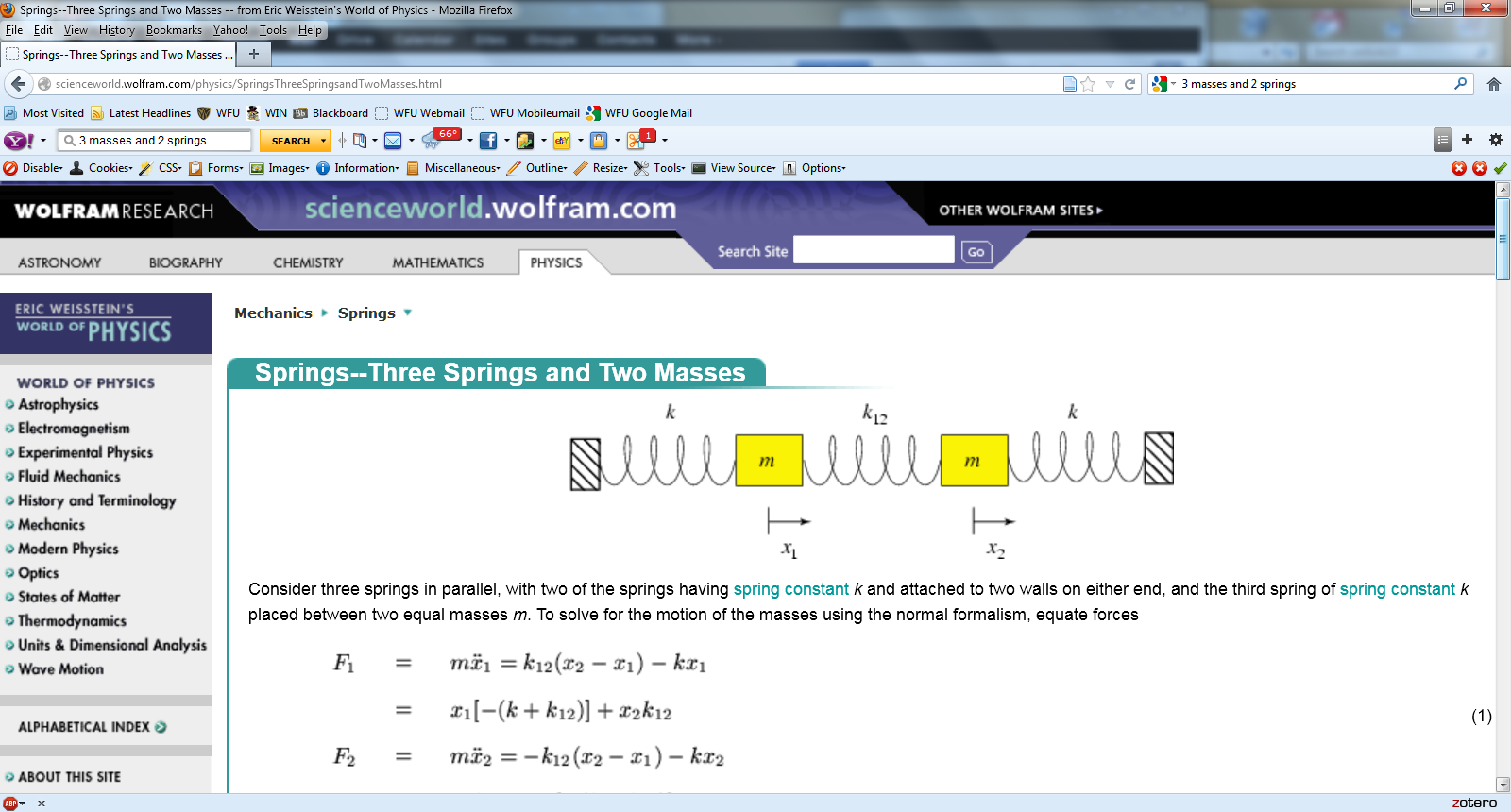 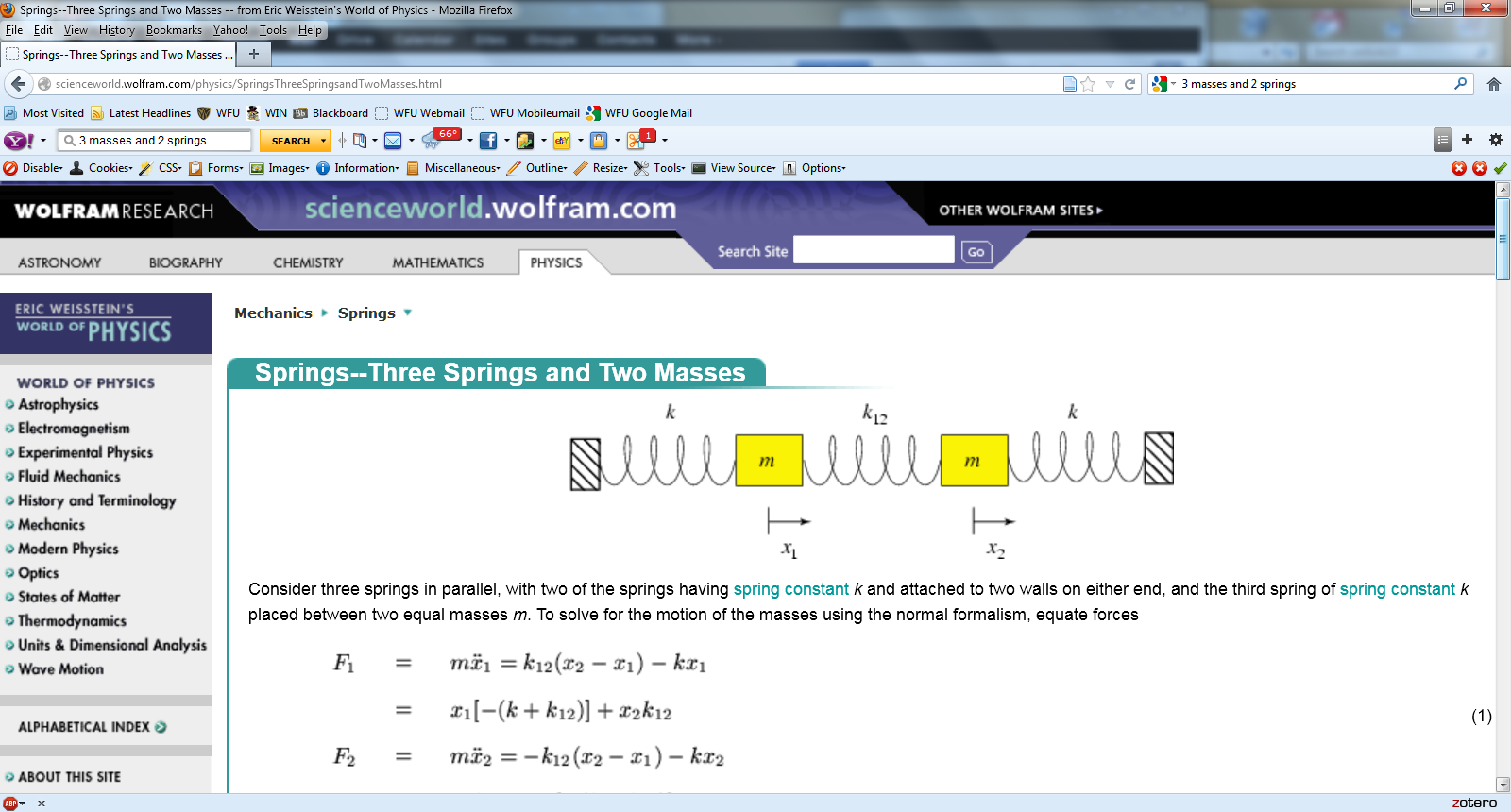 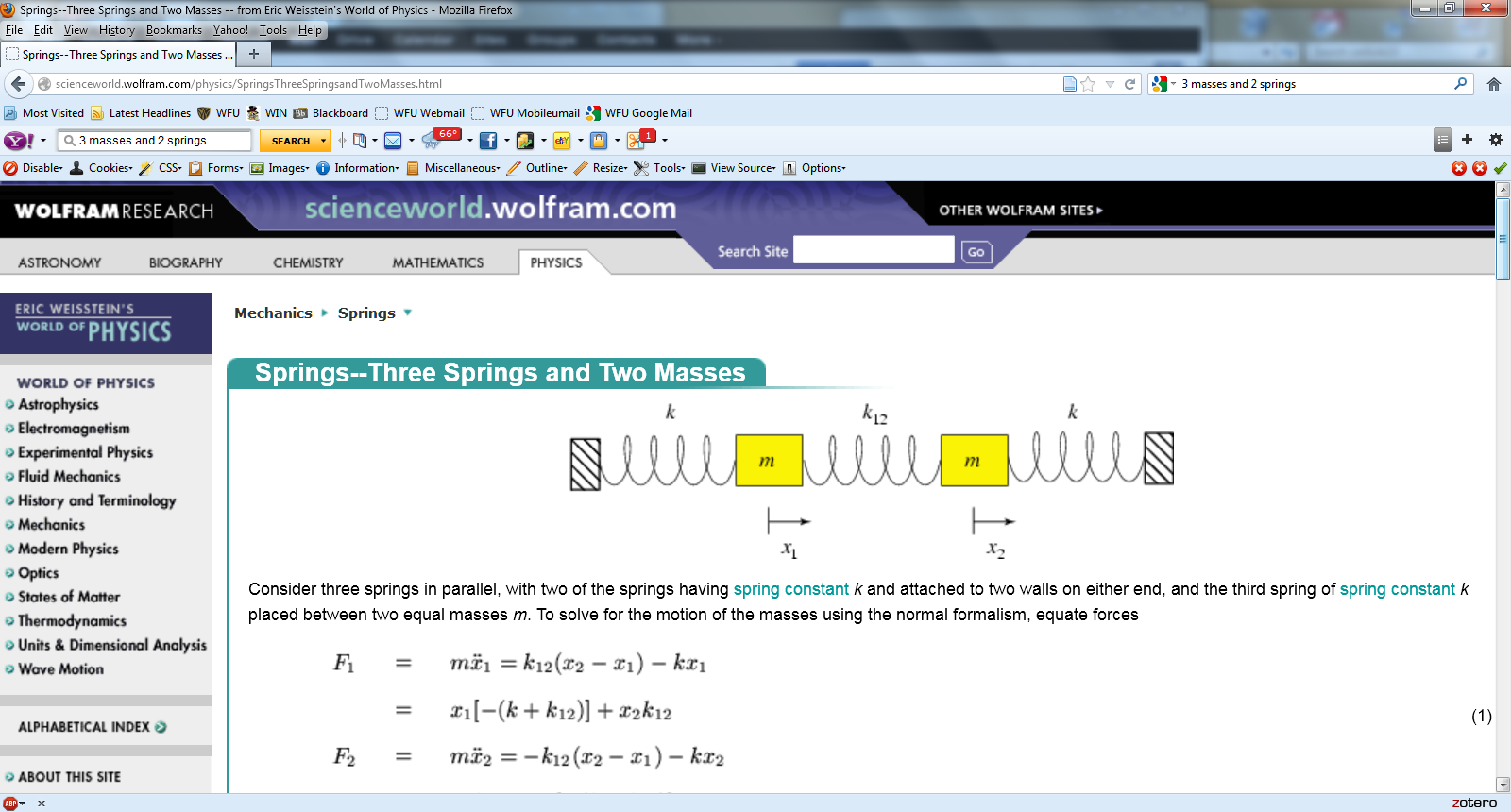 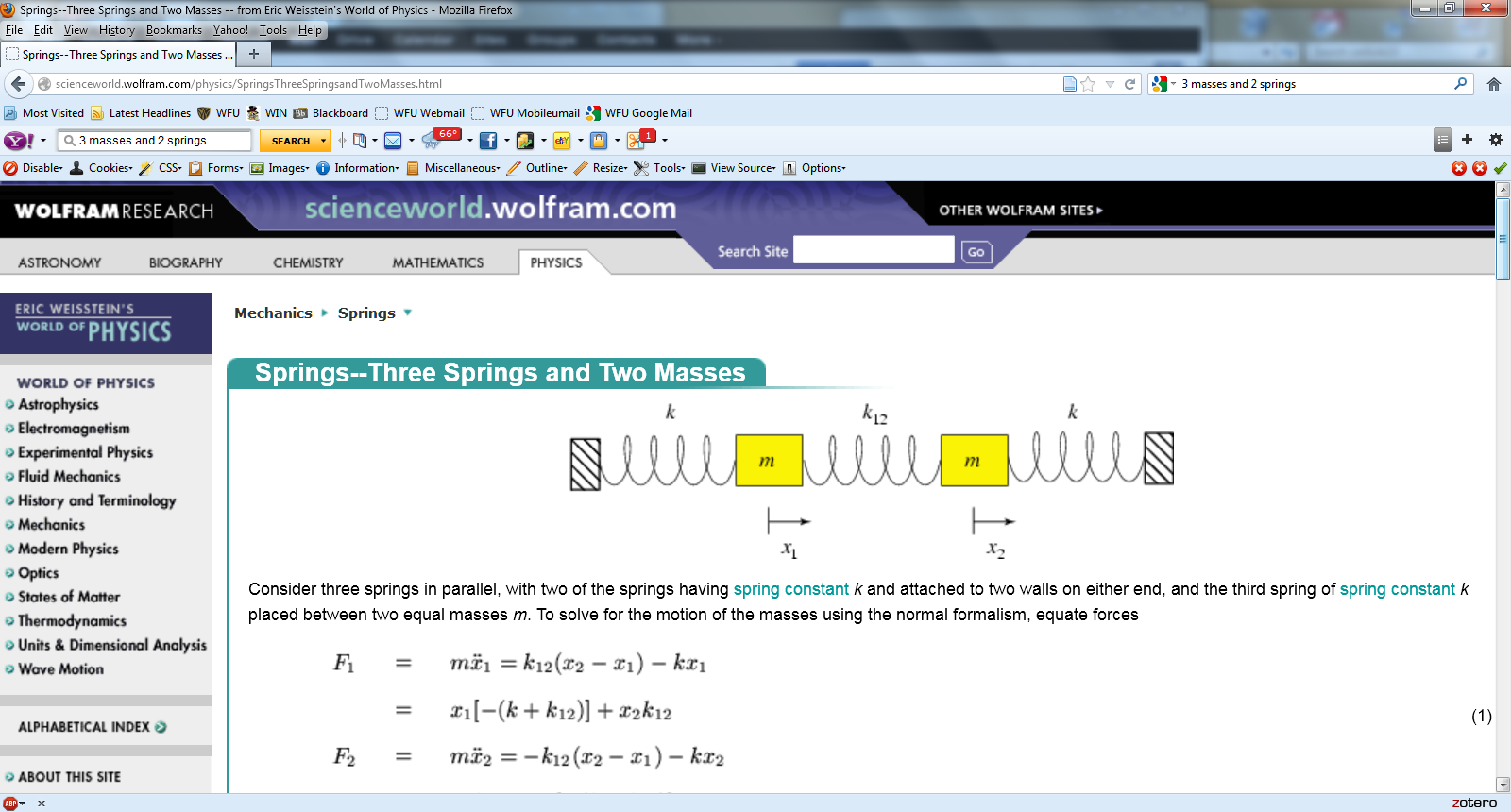 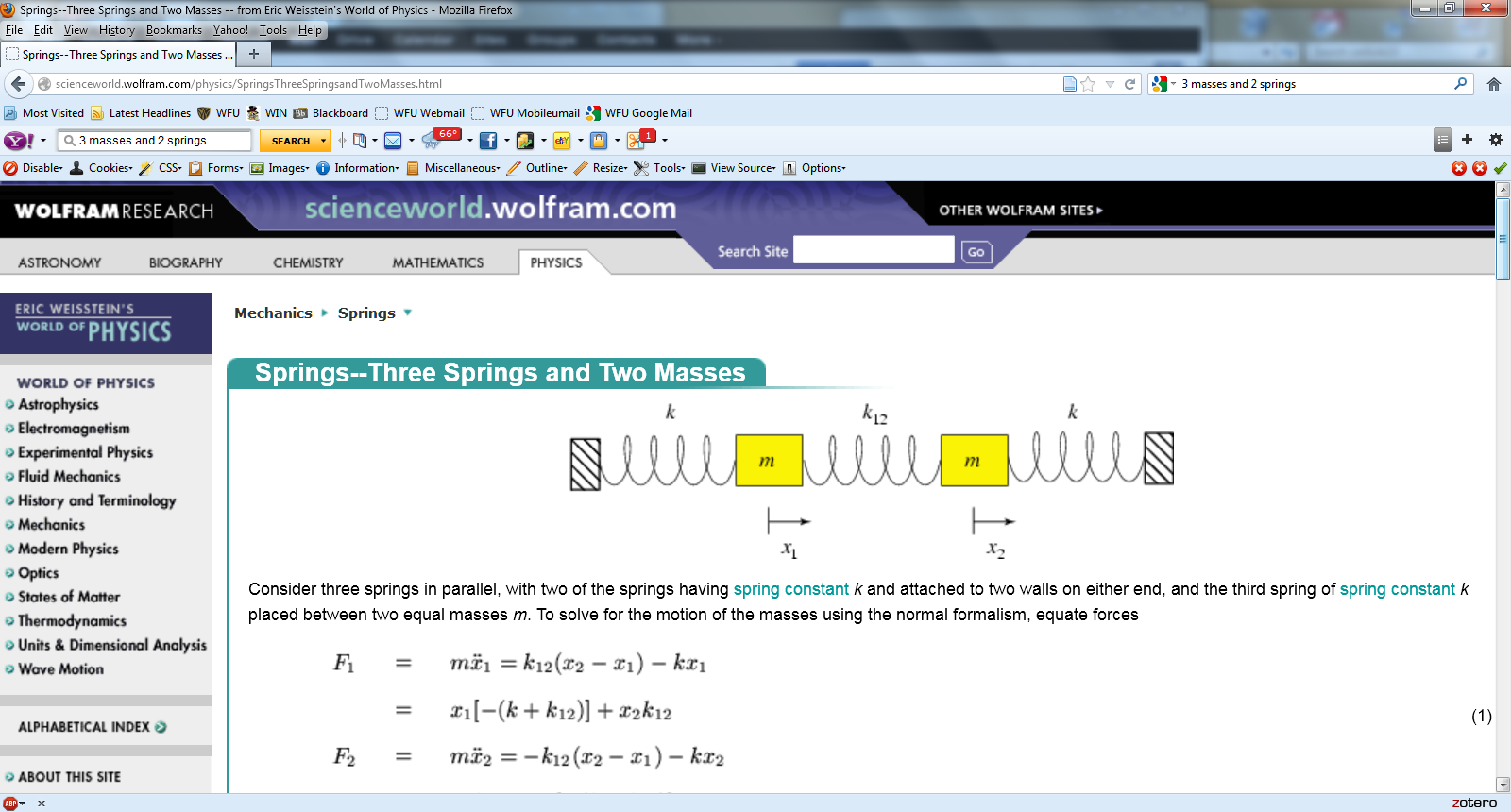 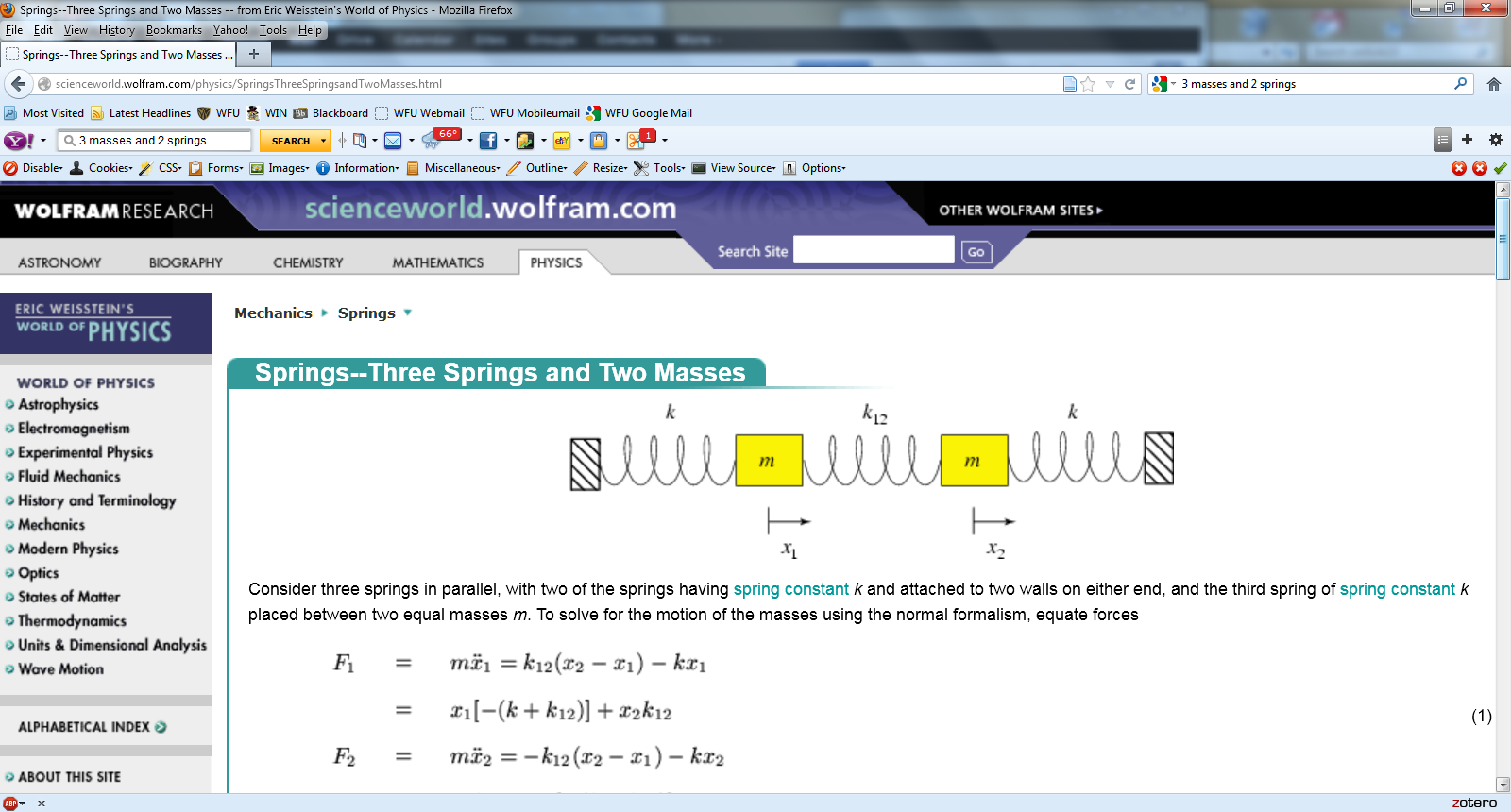 m1
m1
m1
m2
m2
m2
m3
m3
m3
10/1/2018
PHY 711  Fall 2018 -- Lecture 14
16
10/1/2018
PHY 711  Fall 2018 -- Lecture 14
17
Additional digression on matrix properties
   Singular value decomposition
10/1/2018
PHY 711  Fall 2018 -- Lecture 14
18
Singular value decomposition -- continued
10/1/2018
PHY 711  Fall 2018 -- Lecture 14
19
Consider an extended system of masses and springs:
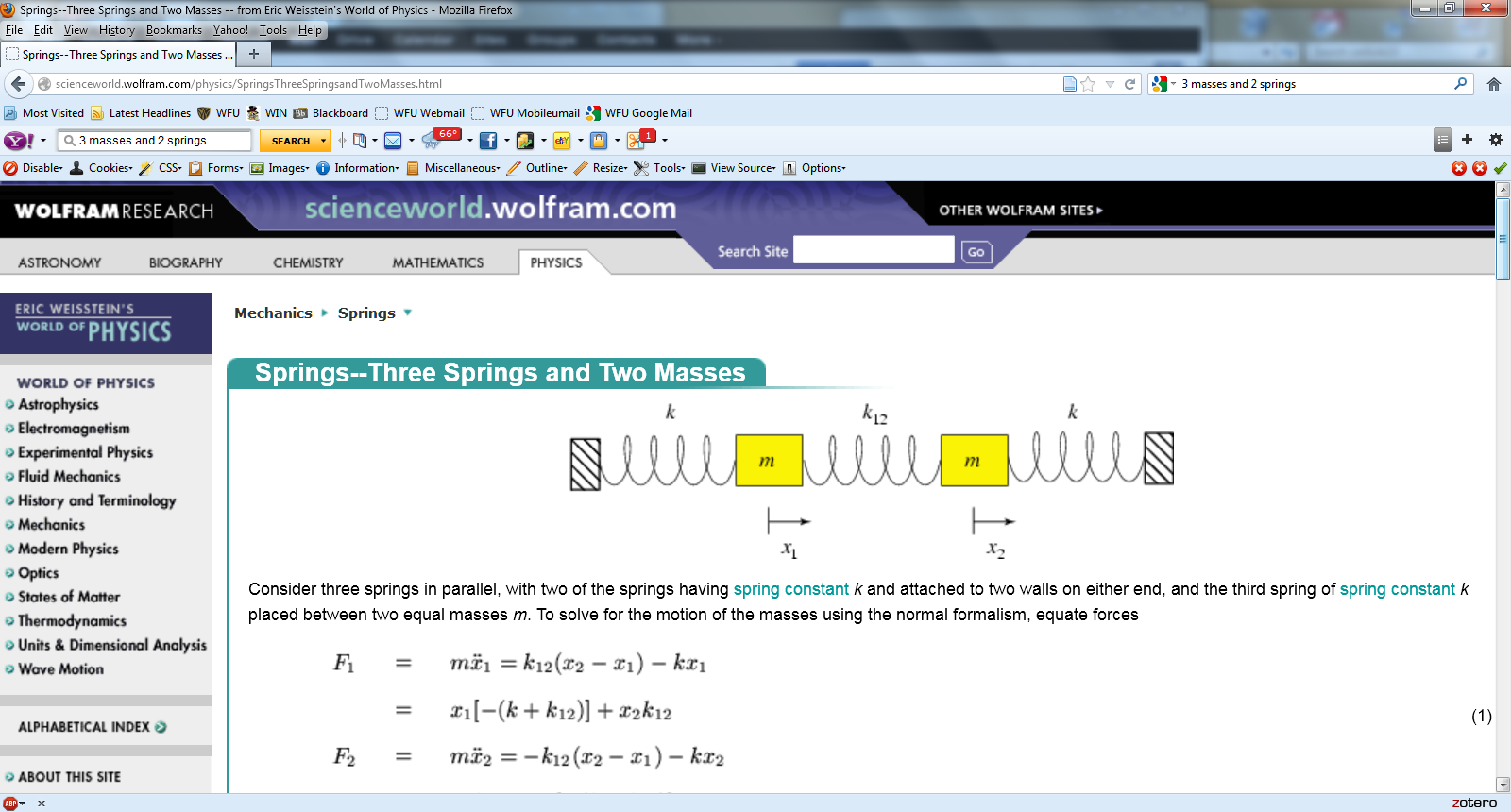 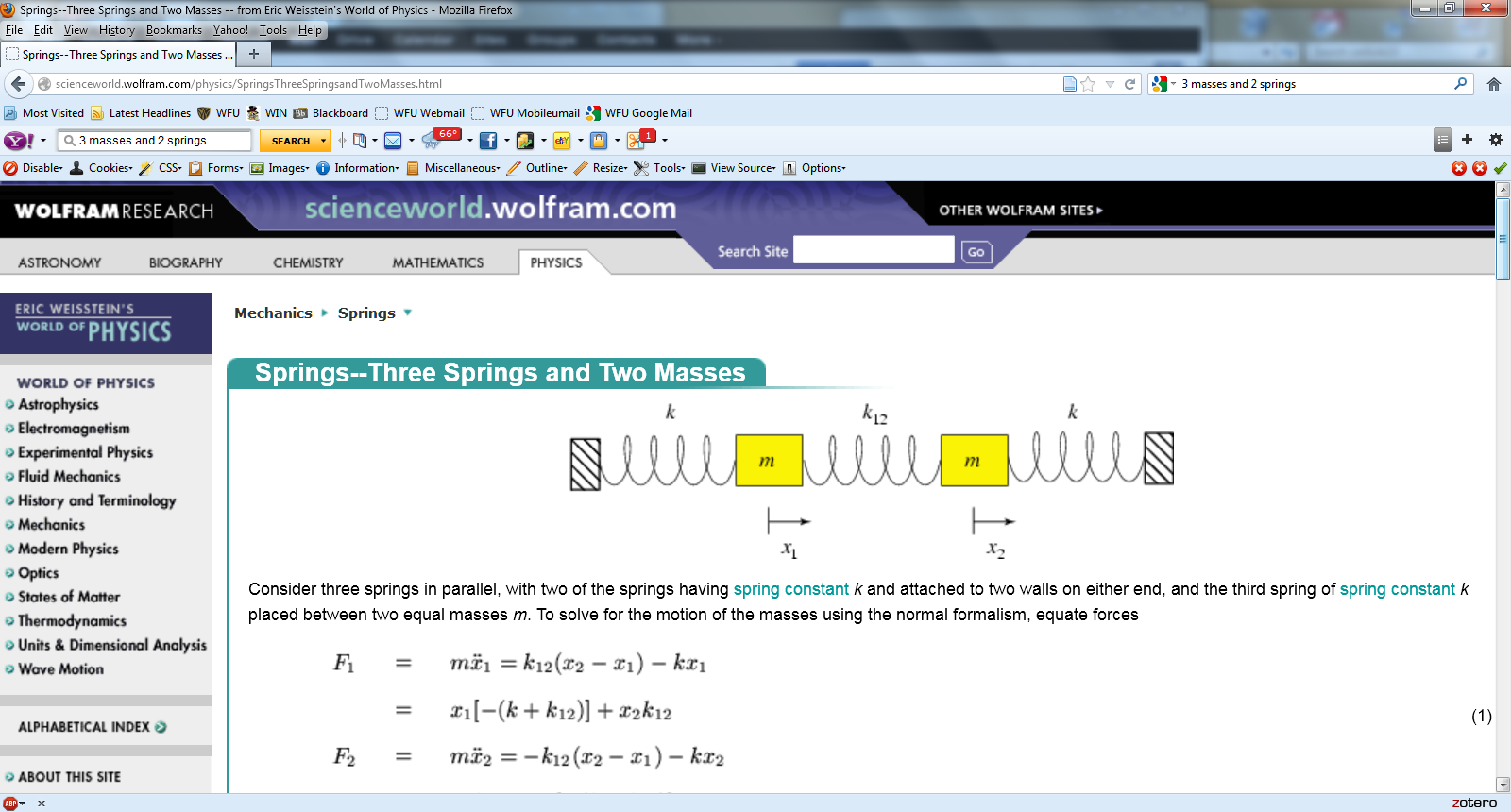 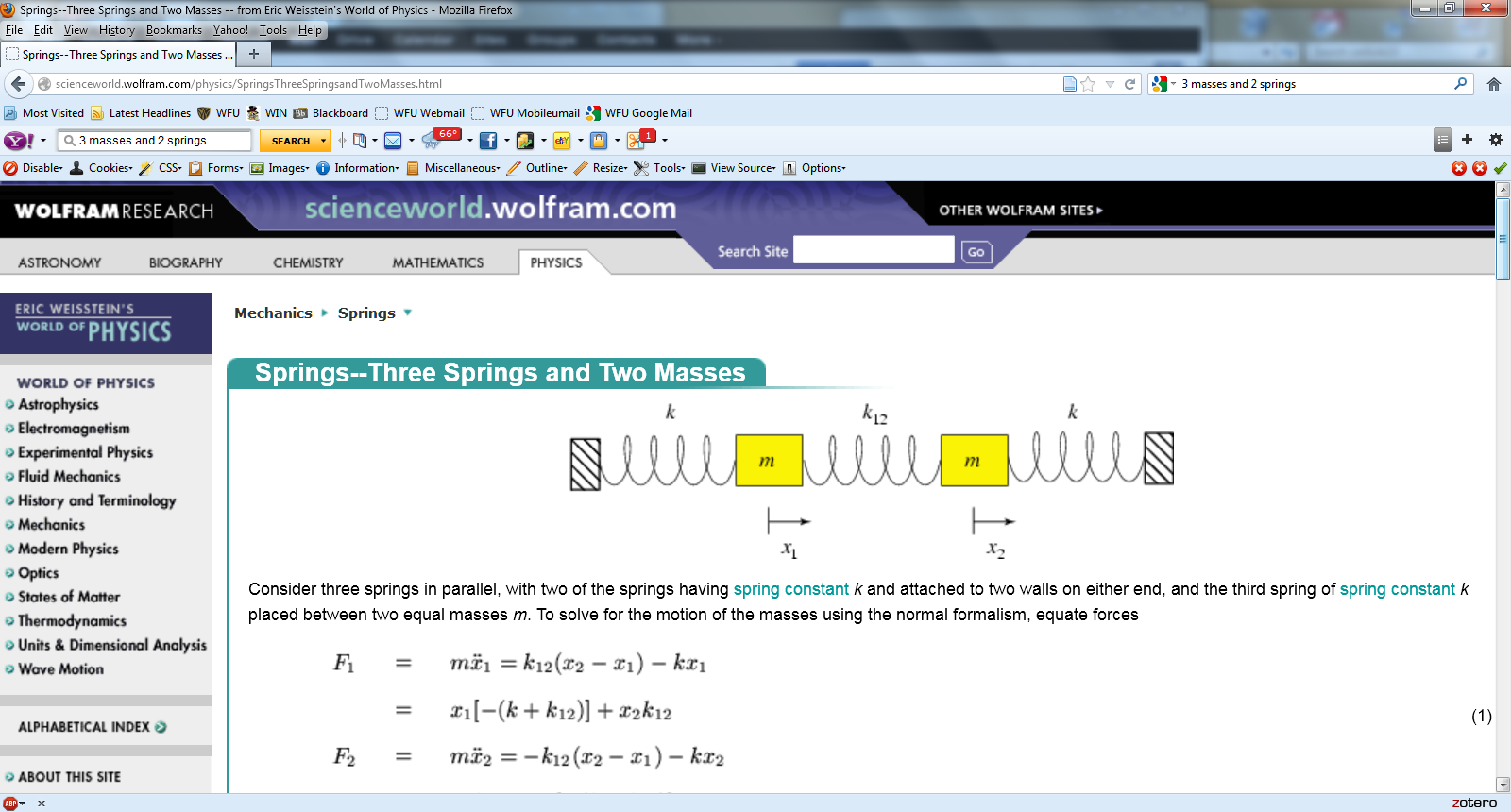 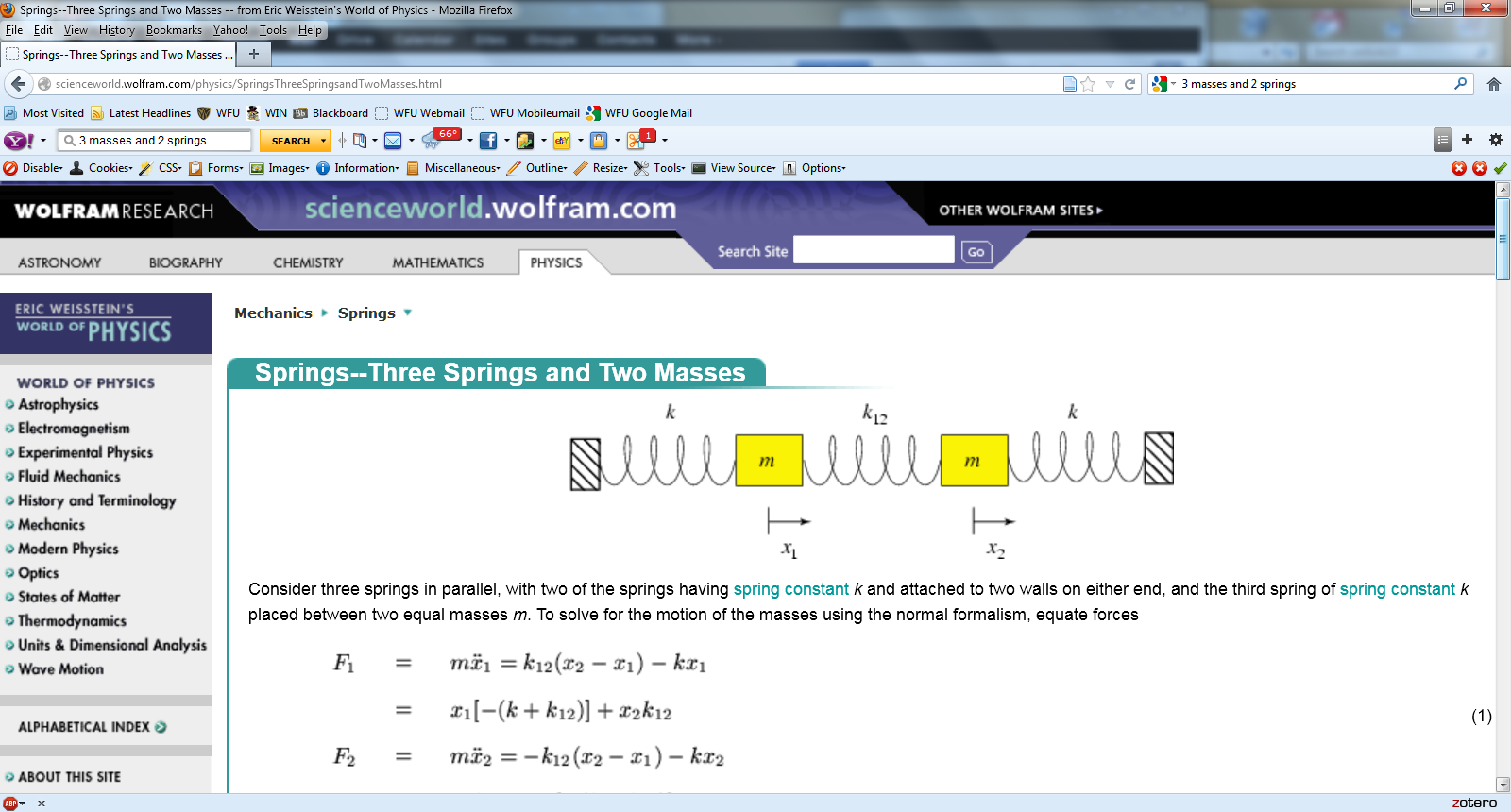 m
m
m
10/1/2018
PHY 711  Fall 2018 -- Lecture 14
20
10/1/2018
PHY 711  Fall 2018 -- Lecture 14
21
Can solve as an eigenvalue problem --
10/1/2018
PHY 711  Fall 2018 -- Lecture 14
22
This example also has an algebraic solution --
10/1/2018
PHY 711  Fall 2018 -- Lecture 14
23
10/1/2018
PHY 711  Fall 2018 -- Lecture 14
24
10/1/2018
PHY 711  Fall 2018 -- Lecture 14
25
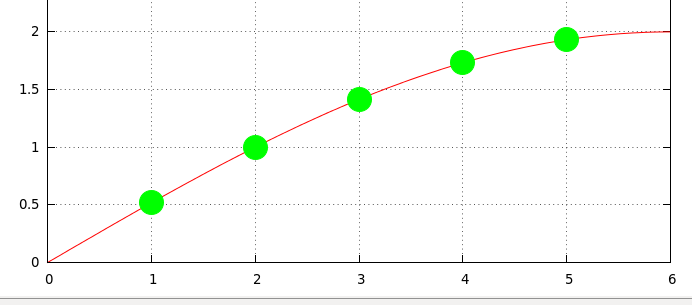 10/1/2018
PHY 711  Fall 2018 -- Lecture 14
26